TOCOI CREEK HIGH SCHOOL
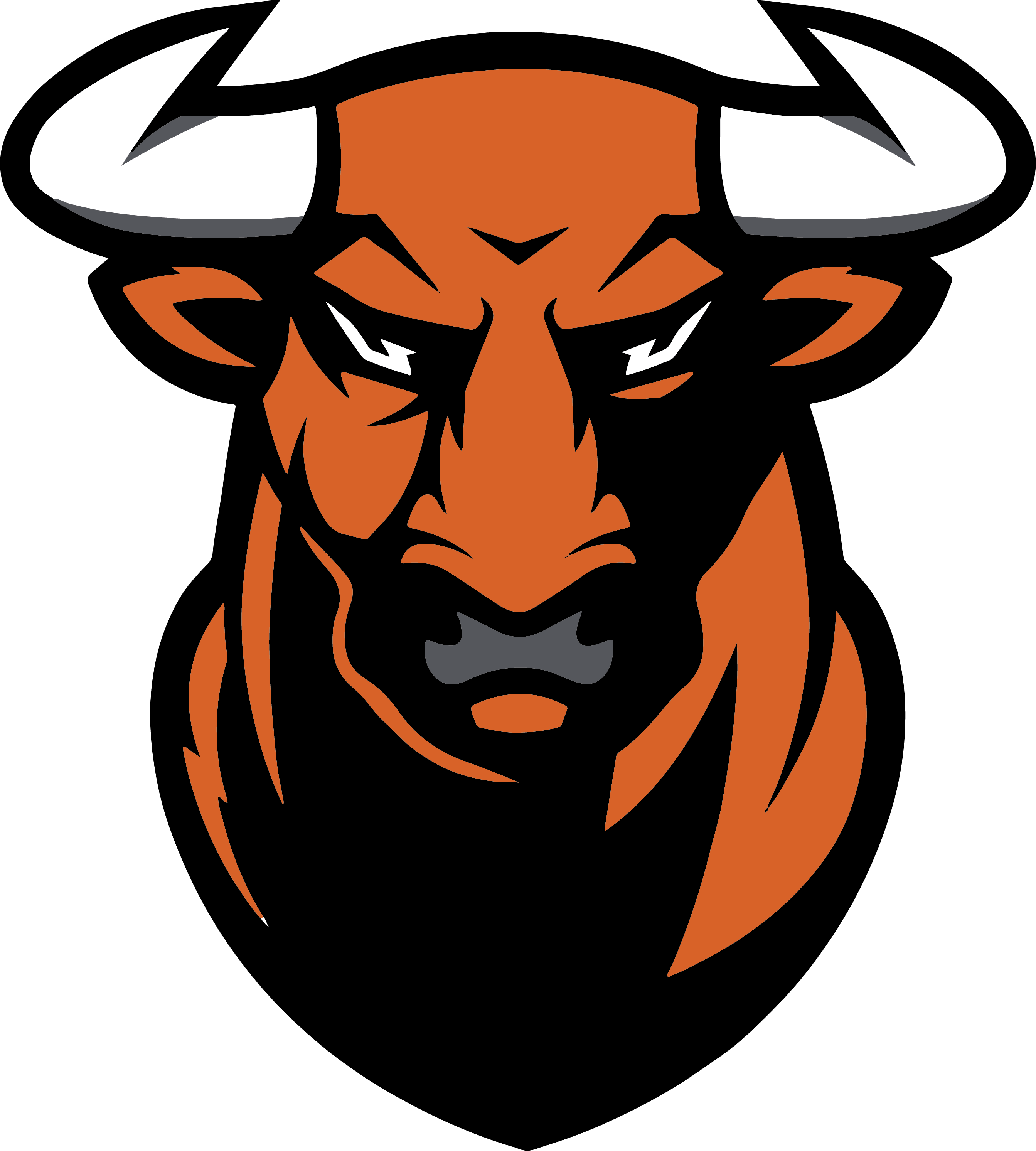 2021 – 2022 Open House
Algebra 1 Block
Mrs. Rachelle Massacavollo
ABOUT ME (Mrs. Massacavollo)
Mrs. Rachelle (Ma-suh-cuh-vo-low) is originally from the Midwest, Calumet City, Illinois and then St. John, Indiana.  She really doesn’t miss all that nasty snow and prefers Florida’s sun and sandy beaches.

Mrs. Massacavollo attended college at Purdue University and has her Bachelor’s Degree in Math Education.  She started in St. Johns County in February 2019 at Allen D. Nease High School.

She and her husband, Tony love to do short trips with their children, Samantha 14 and Trey 11 and their dog Sammy.  They enjoy going to their cabin in Gatlinburg, Tennessee and exploring all that Florida has to offer.
COMMUNICATION AND PARENT CONFERENCES
rachelle.massacavollo@stjohns.k12.fl.us


Available:  
8:30 – 9:10 (Monday – Friday)
1:15 – 2:05 (Thursday & Friday)
1:10 – 1:35 (Wednesday)
IT IS IMPORTANT TO NOTE THAT ST. JOHN’S COUNTY SCHOOL DISTRICT TEACHERS HAVE UP TO 48 SCHOOL HOURS TO RESPOND TO A REQUEST FOR CONTACT. PLEASE DO NOT SUBMIT TIME SENSITIVE CONCERNS VIA EMAIL.
(Algebra 1 Block) YEAR AT A GLANCE
QUARTERLY BREAKDOWN WITH MAJOR TOPICS COVERED
Q1: Solving Equations & Inequalities, Linear Equations
Q2: Linear Functions, Systems of Linear Equations & Inequalities, Exponents & Exponential Functions
Q3: Polynomials & Factoring, Quadratic Functions, Solving Quadratic Equations
Q4: Piecewise Functions, Working with Functions, Statistice, Review for EOC (End of Course Assessment)
SJCSD YEAR AT A GLANCE: https://www.stjohns.k12.fl.us/year-at-a-glance/
HOMEWORK: Algebra 1 Block
The students will be taking notes in their notebook and through guided notes.

Since this is a block class (90 minutes) we will be working on assignments in class.  They may have homework that they need to complete at home.
GRADING
The district grading policy is followed for all classes:

Formative (Quiz) 30% of overall grade
Summative (Test) 70% of overall grade

If a student wishes to retake a summative, they need to complete IXL (remedition) and schedule to do the retake before the given deadline.
THANK YOU!
IT IS A PLEASURE TO PARTNER WITH YOU IN THIS YEAR’S EDUCATIONAL JOURNEY. WE APPRECIATE YOUR CONTINUED SUPPORT.
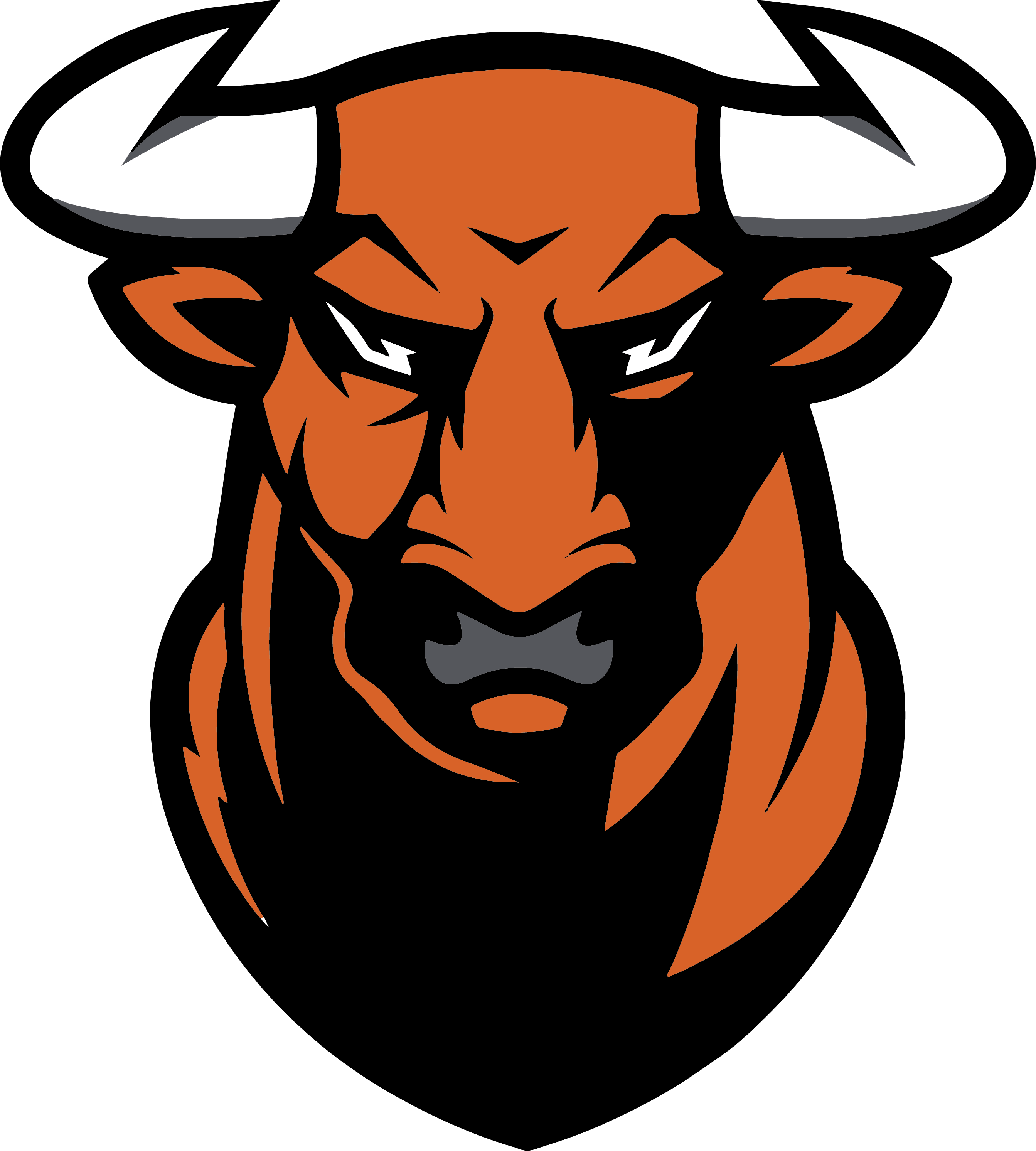 HORNS UP…TOCOI!